PROGRAMMING                      IN                       C
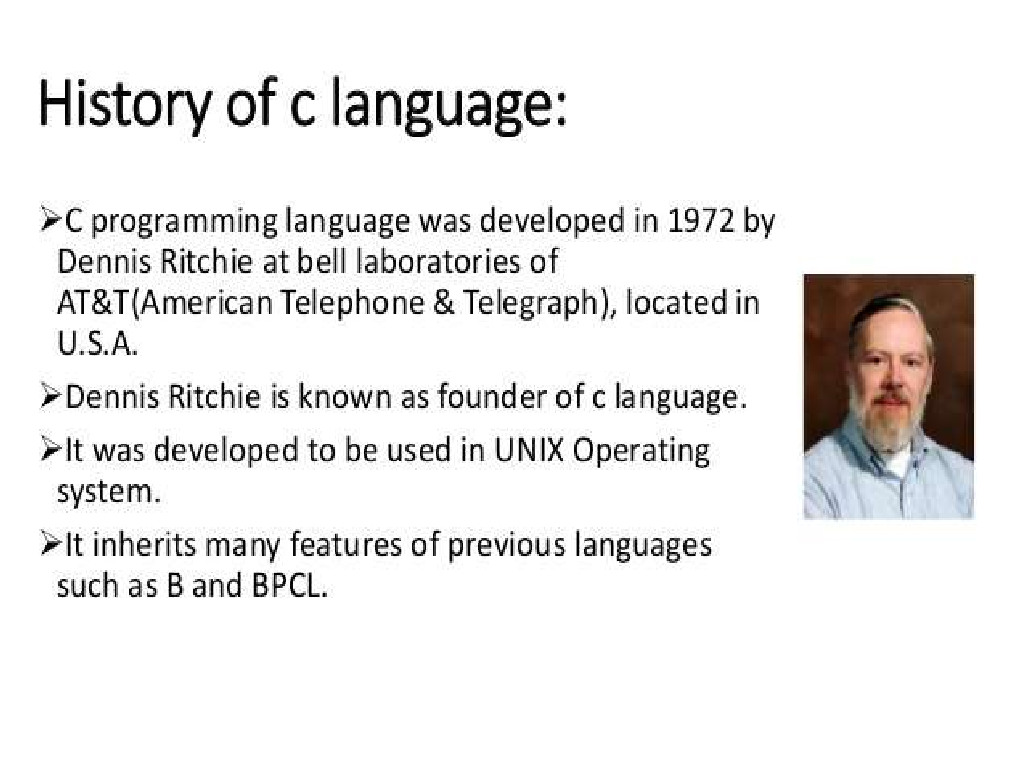 2
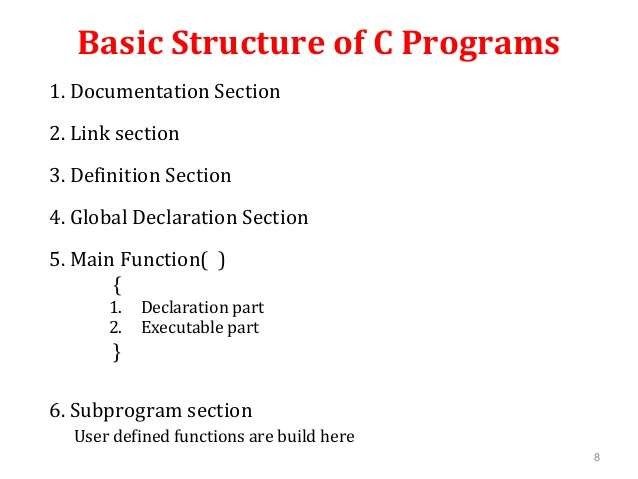 3
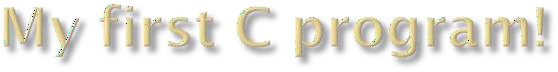 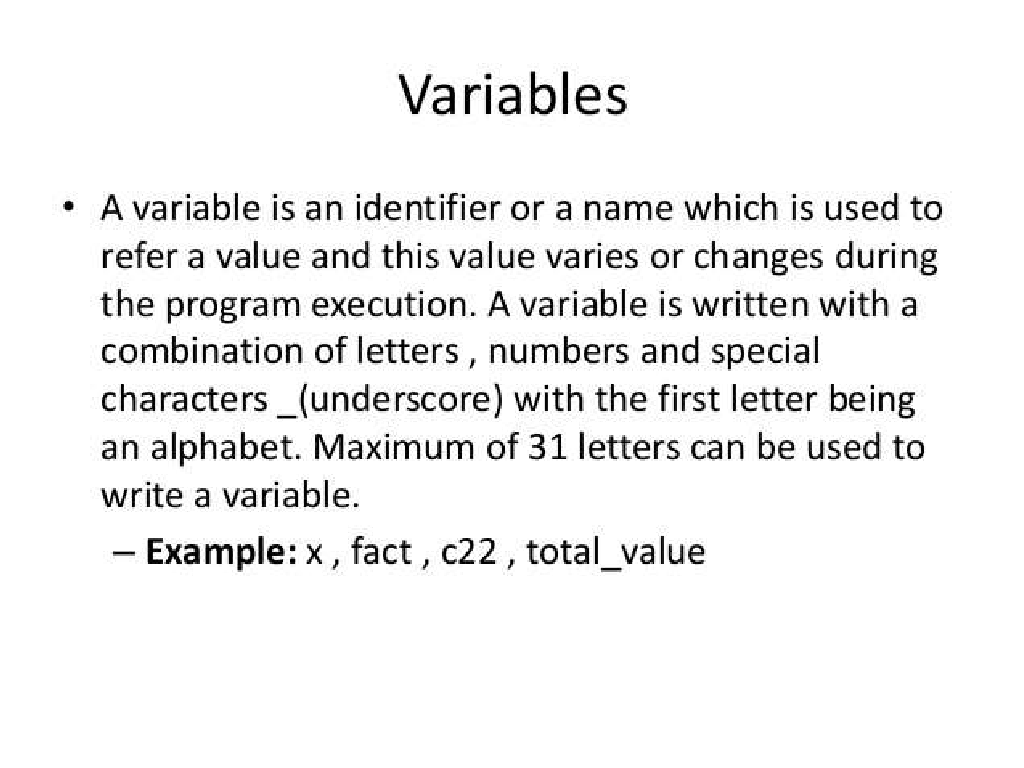 4
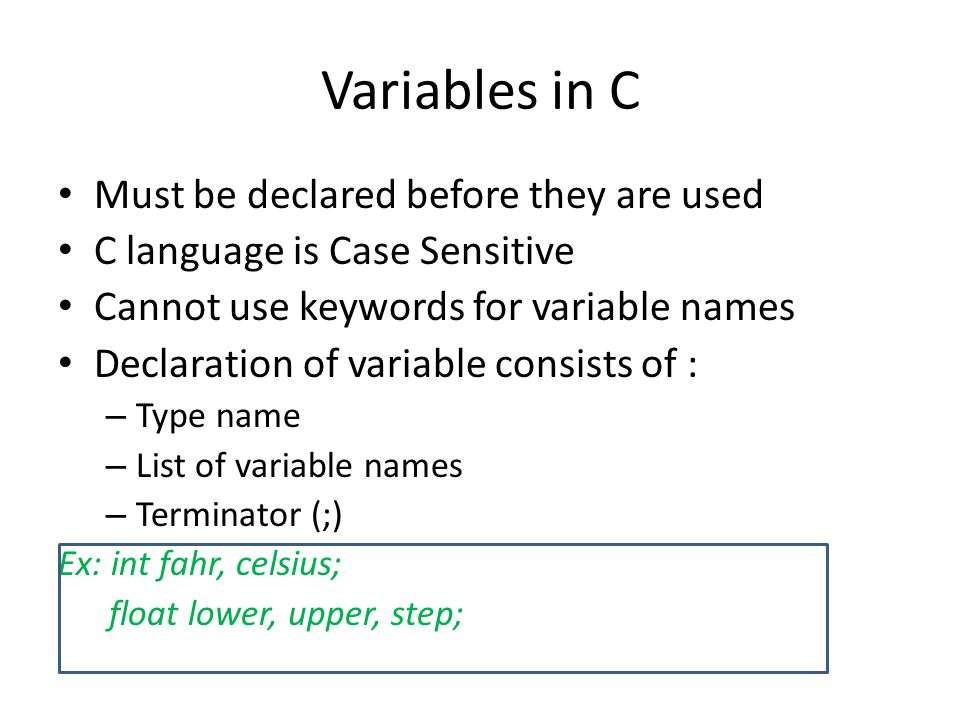 5
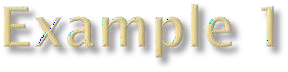 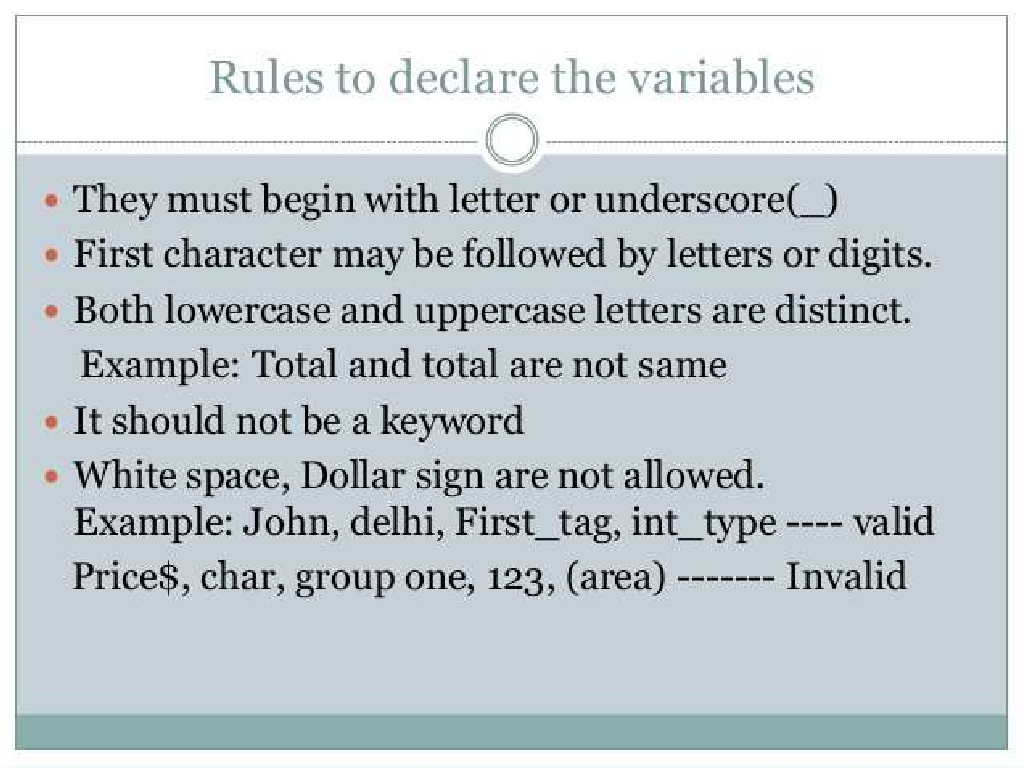 C Course, Programming club, Fall 2008
6
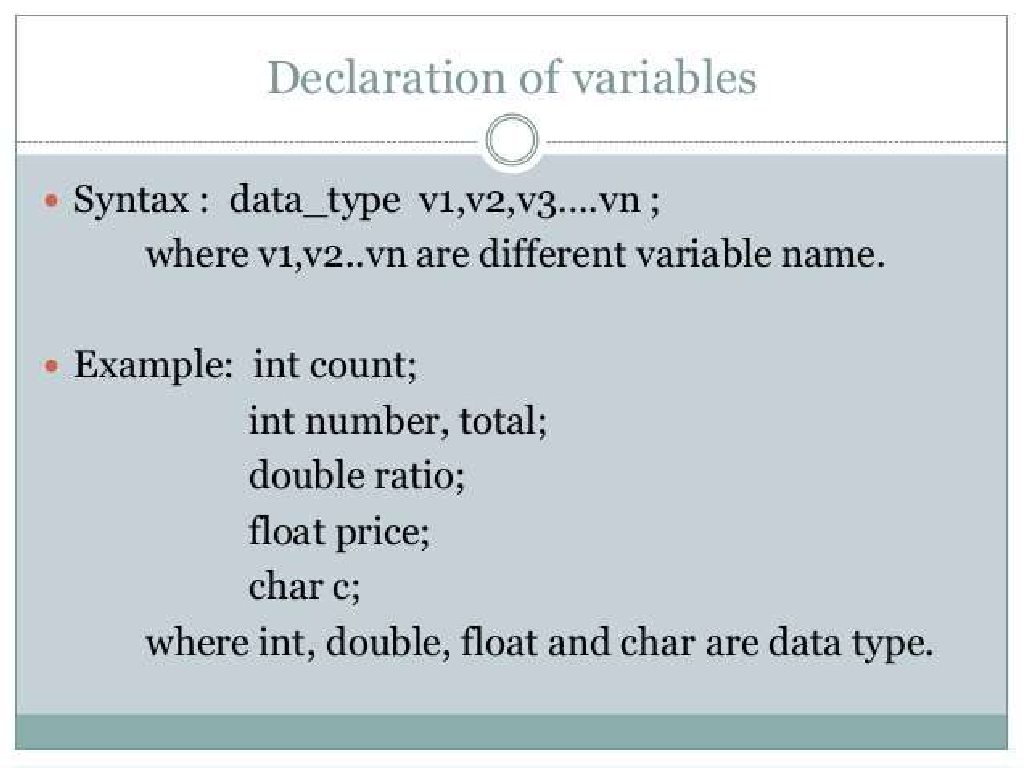 7
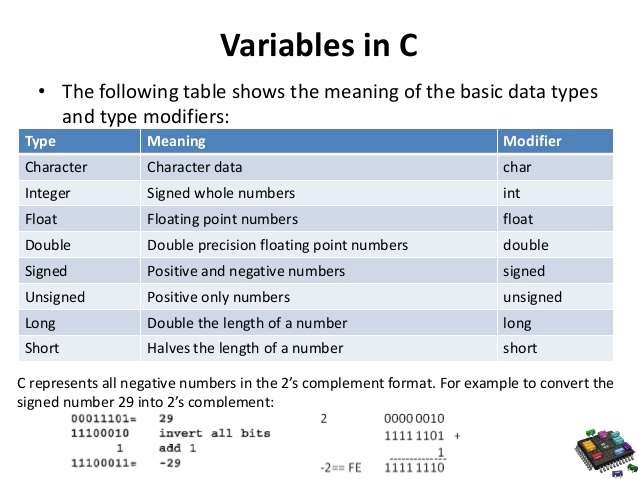 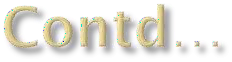 C Course, Programming club, Fall 2008
8
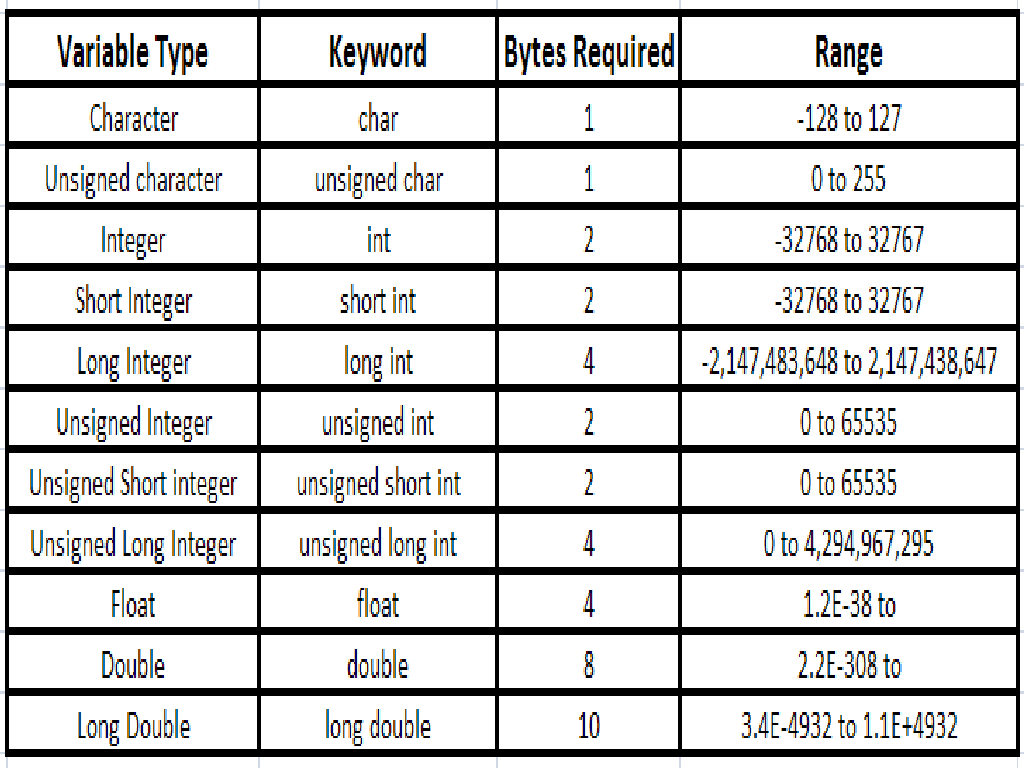 9
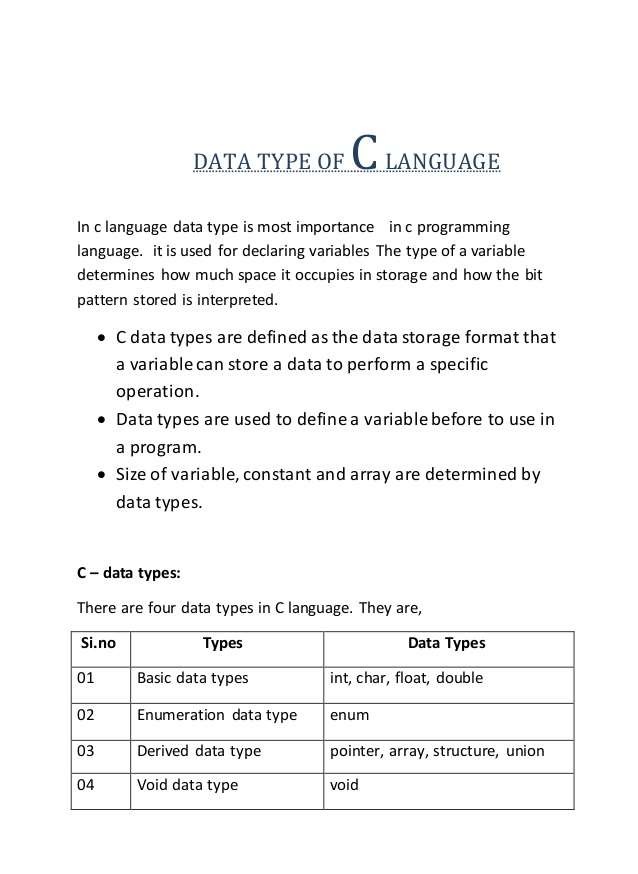 10
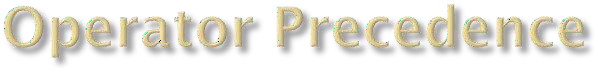 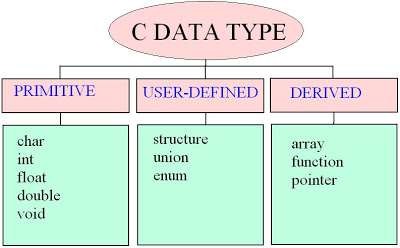 11
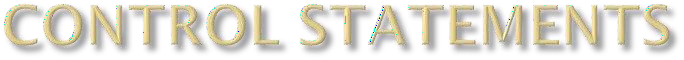 By default all statements in a program are executed within a sequence from top to bottom one by one.

But Control statements can transfer the control from one part of program to another part within a program during execution.
Control statements are used in decision making.
By using the control statements, we can change the control	flow	during the execution of program.
12
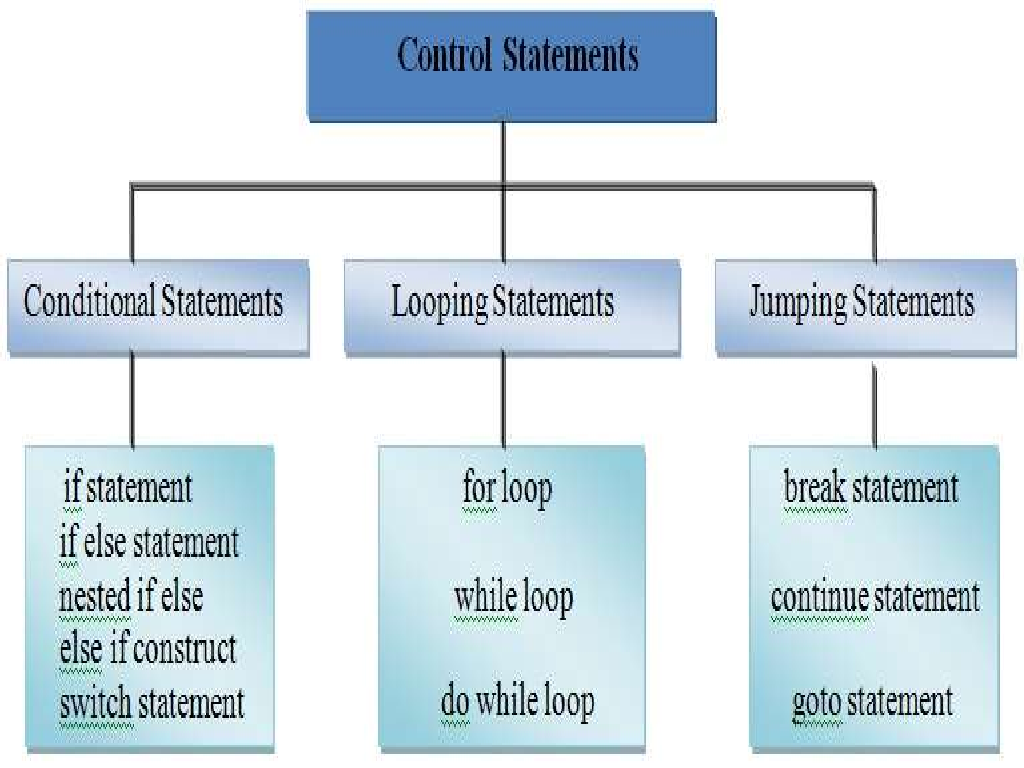 13
14
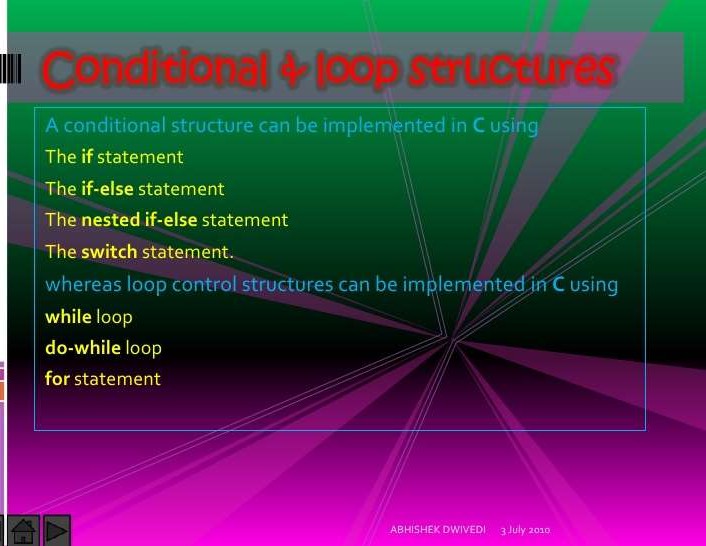 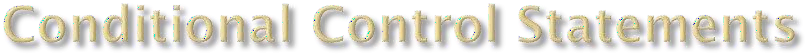 15
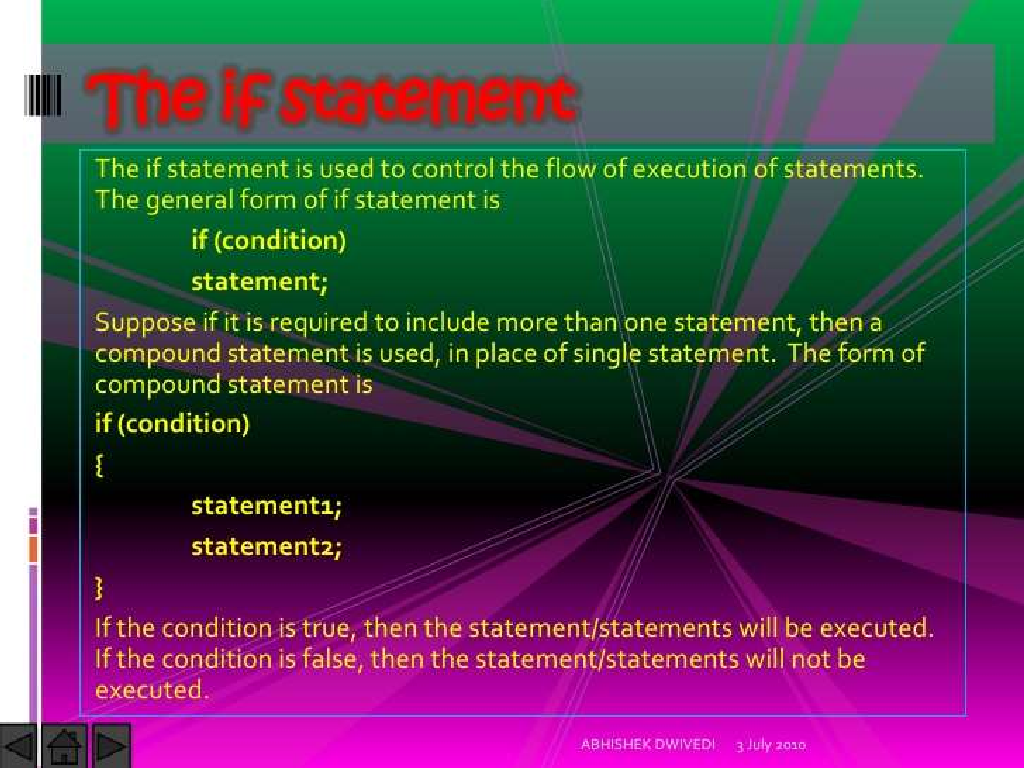 16
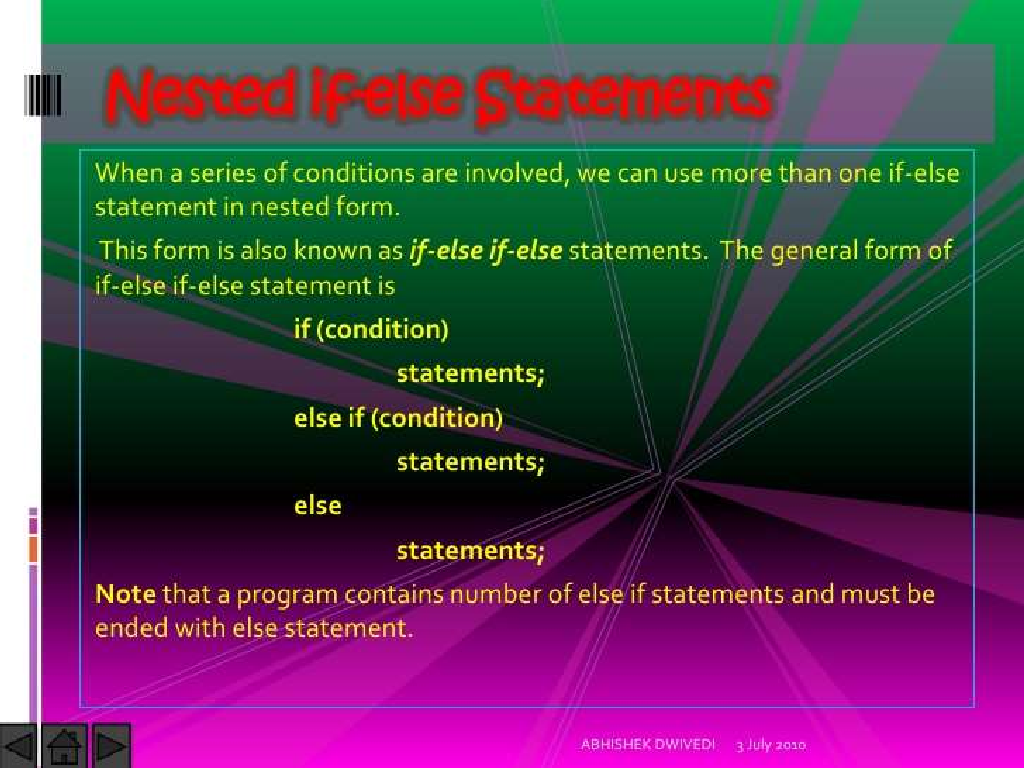 17
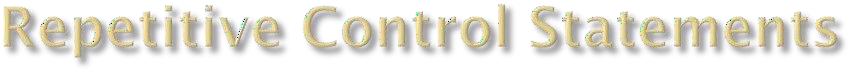 Loop : -
▣	A Loop is a set of statements which are executed again and again in a program during execution	till the given condition is true.
▣	When the specified condition becomes false then the Loop will end.
▣	Now the control is exit from the body of the Loop and go to the beginning of the next statement.
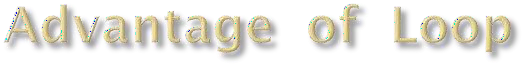 18
To reduce the size of the program.
To save time
Easily debugging
Program is technically sound
Program is more readable
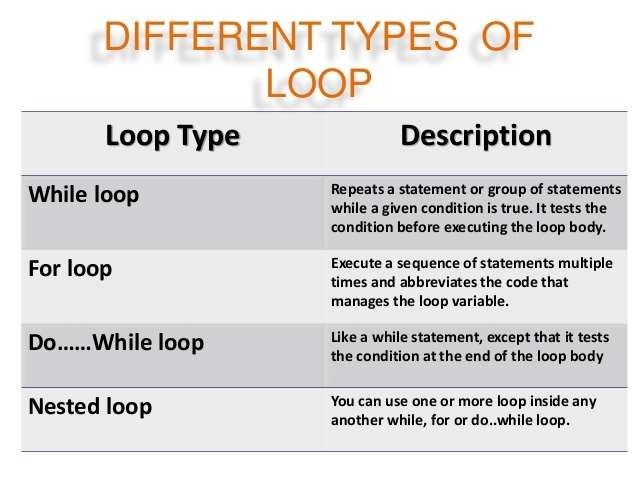 19
20
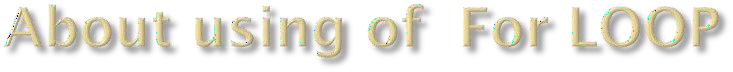 ▣	For Loop : A for loop is used only in that situation	when we know in advance how many times a particular set of statements will execute.
Syntax :	for(p=1;p<=10;p++)
{
printf(“%d	“,p);
}

Output :	1	2	3	4	5	6	7	8	9 10
21
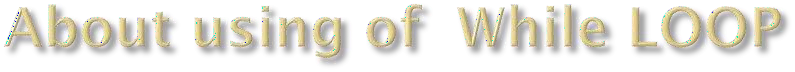 ▣	While Loop : A while loop is used only in that situation	when we don’t know in advance how many times a particular set of statements will execute.
int	n,r,rv=0; while(n>0)
{
r=n%10;
n=n/10; rv=(rv*10)+r;
}
input	:	5478
output :	8745
▣	Syntax :
22
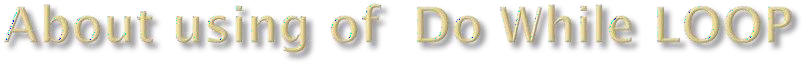 ▣	Do -While Loop :
A do- while loop is	like
a while loop but difference is that the body of this loop will execute at least once whether the given condition is true or false because as per syntax , the condition is check at the end of loop.
do
{		statement statement
}
while(n>1)
▣	Syntax :
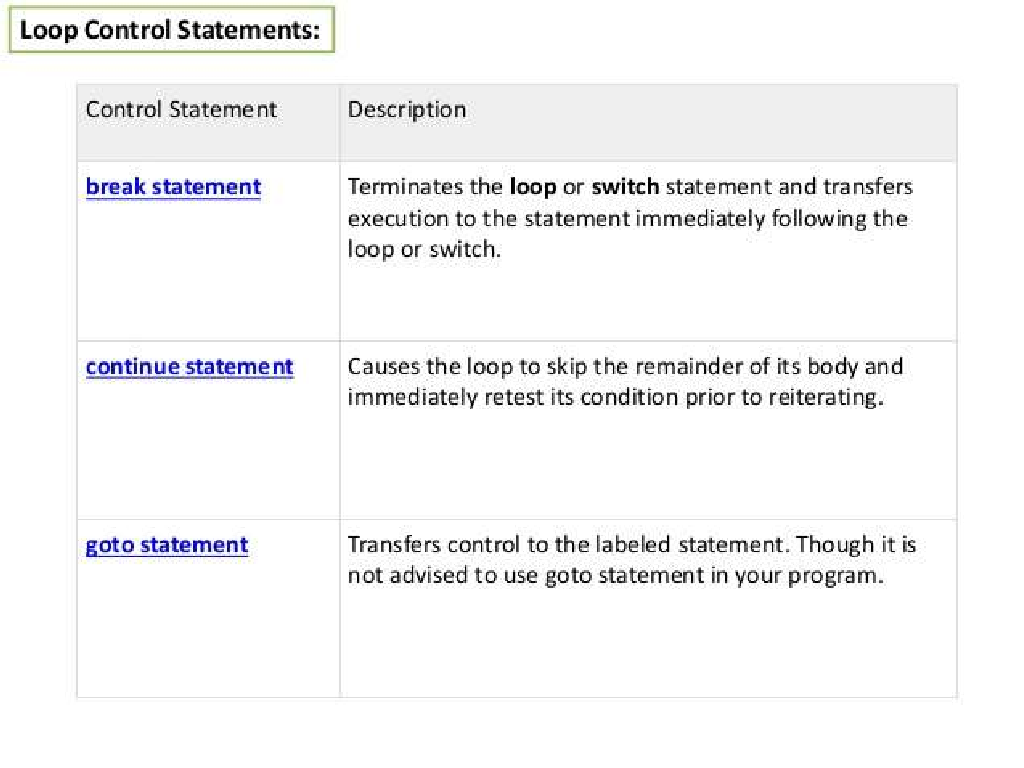 23
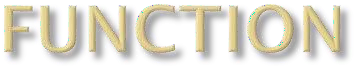 A function	is a set of statements that performs a particular task .
C language is highly dependent on	functions.
By using function, we can reuse of code.
Any function can call one or more times.
A program can have one or more functions.
A function may or not return any value to calling function. It depends on its return type.
Each C program starts its execution from function .
By using function, we can break large problem in smaller.
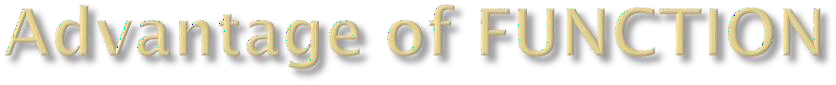 It saves time by reuse of code.
Length of program is also reduced.
Program is more readable and reliable.
By variety of functions,	provide flexibility of program.
Easily debugging of program.
Functions break large problems in smaller.
Program maintenance and design	both are easy.
Function provide a facility of faster development of software.
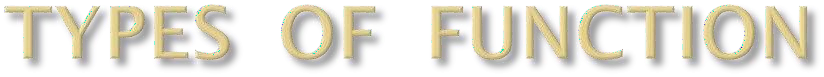 1.	Built	in	function
2.	User defined functions.

Built	in	function :
The built in functions are also called as predefined functions
We can not redefine these functions.
All	information regarding these function is already defined in header files.

e.g	printf(), scanf(), clrscr(),getch()
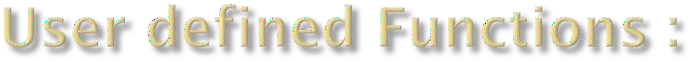 1)	User defined functions are written by user.
There can be one or more user defined functions	in	a program.
Each function has its call and body.
Function	may or not return a value to its called function.
27
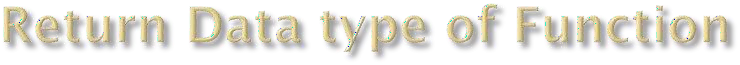 1)	Int :	It means a function will return a value of integer type at the end.
Char : Function will return a value of character type.
Float : Function will return a value of	float	type.
Void : Function will	not	return	any value.
int student(); char student(); float student(); void student();
E.g
28
29
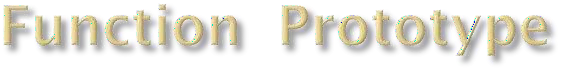 ▣	A function prototype is also known as function declaration.
▣	A function prototype	contains a return data type of function,	name of function, list of arguments.

e.g
int fact(int a);
float add( float a, float b); void prod( int a, int b, int c);
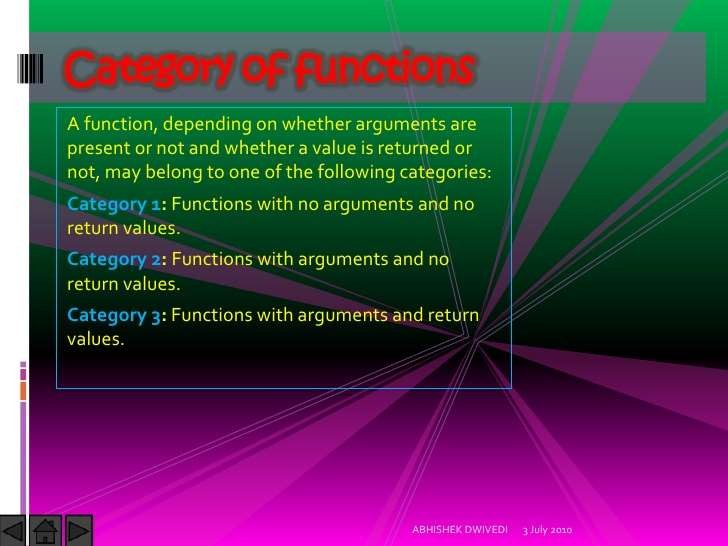 30
31
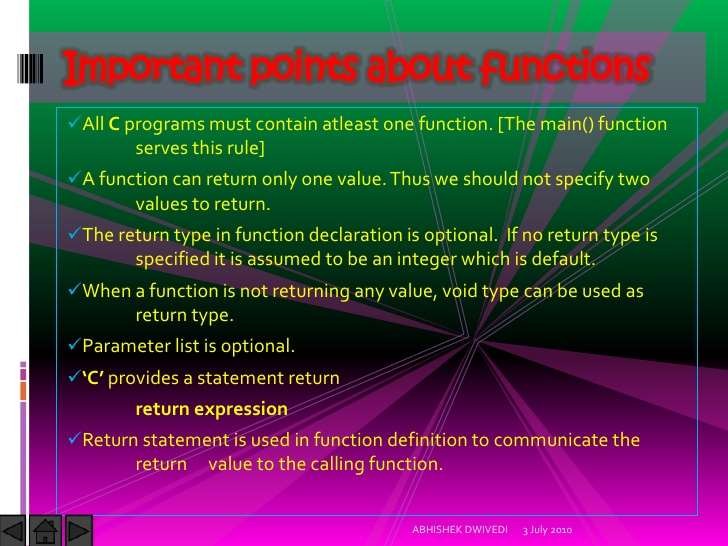 32
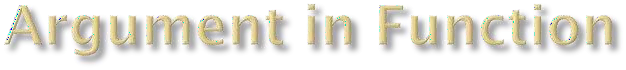 ▣		Argument is used to	sent and receive information from	main() to user defined function.
▣	Arguments are also known as parameters.
▣	Argument can be int, float, char type.
▣	Arguments can be any in number.

e.g	void add(int	a, int b);
Here a and b are two arguments	and function name is add and its return type is void.
33
▣	Actual Arguments :	Actual arguments are those in which value is originally entered.	Actual arguments are maintained in function call statements. These Arguments are sent the information to formal arguments.
▣	Formal Arguments :	These arguments	receive the information	from Actual Arguments and used in function definition.
34
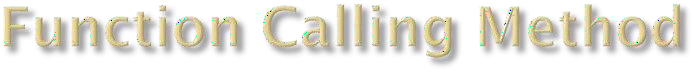 ▣	Call	by Value :	In this method, value of actual parameter is passed to formal parameter. If value of formal parameters are changed accidentally, it does not change the value actual parameter.
▣	Call by Reference :	In this method, memory address of actual parameter is passed to formal parameter.	If we do any change in the value of formal parameter then value of actual parameter will also be change because both have the same memory address.
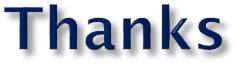 35